07. Microscopic View of Vibrations in Solids in One Dimension II: The Diatomic (Alternating) Harmonic Chain
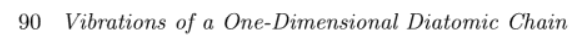 …
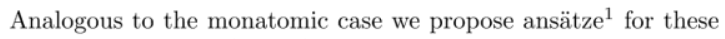 독어? 영어?
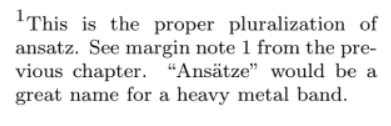 Longest equation!
https://en.wikipedia.org/wiki/Determinant
https://en.wikipedia.org/wiki/Matrix_differential_equation
https://en.wikipedia.org/wiki/Eigenvalues_and_eigenvectors
From Lecture 14
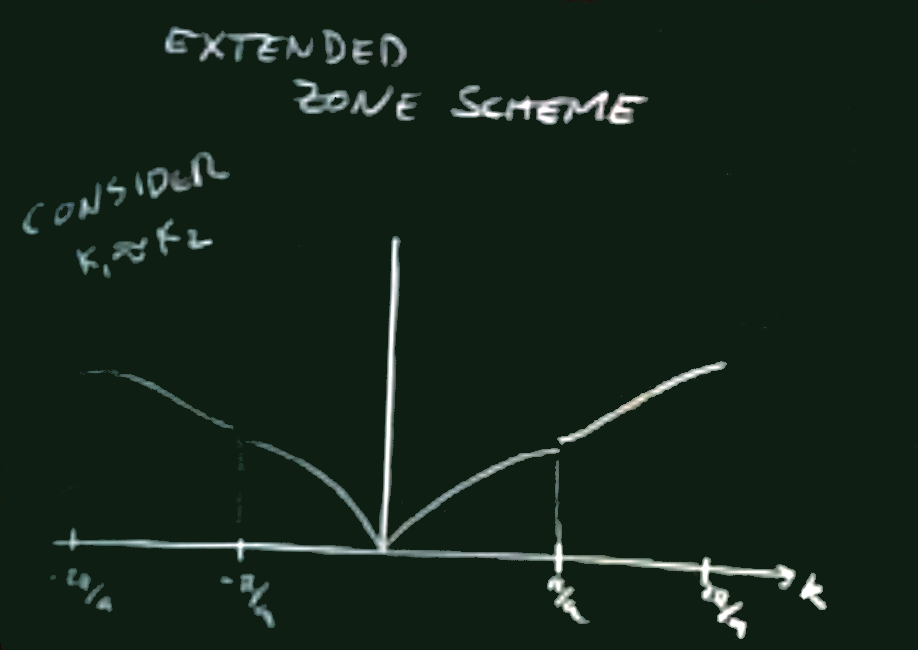 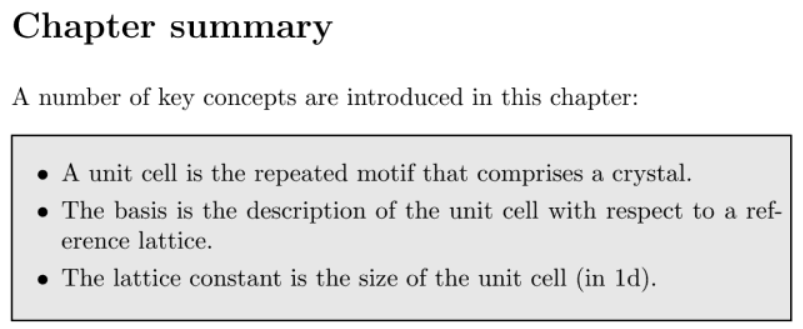 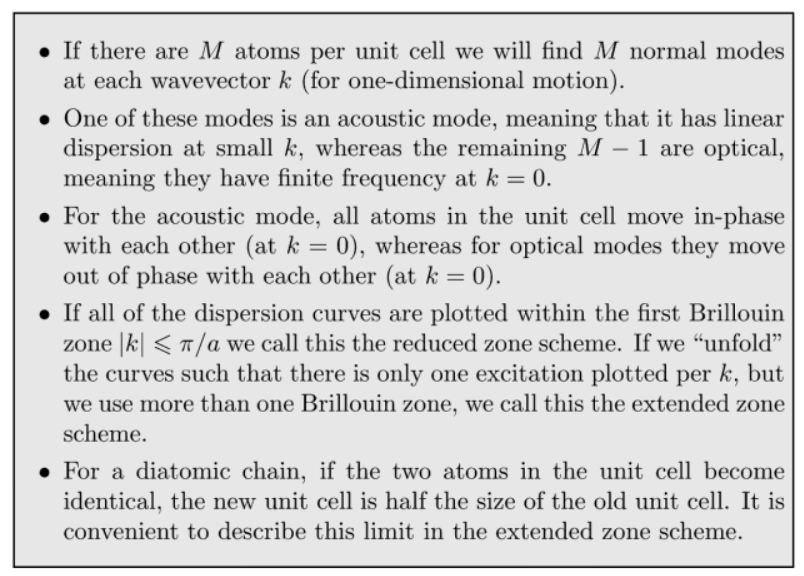 https://en.wikipedia.org/wiki/Electric_dipole_moment
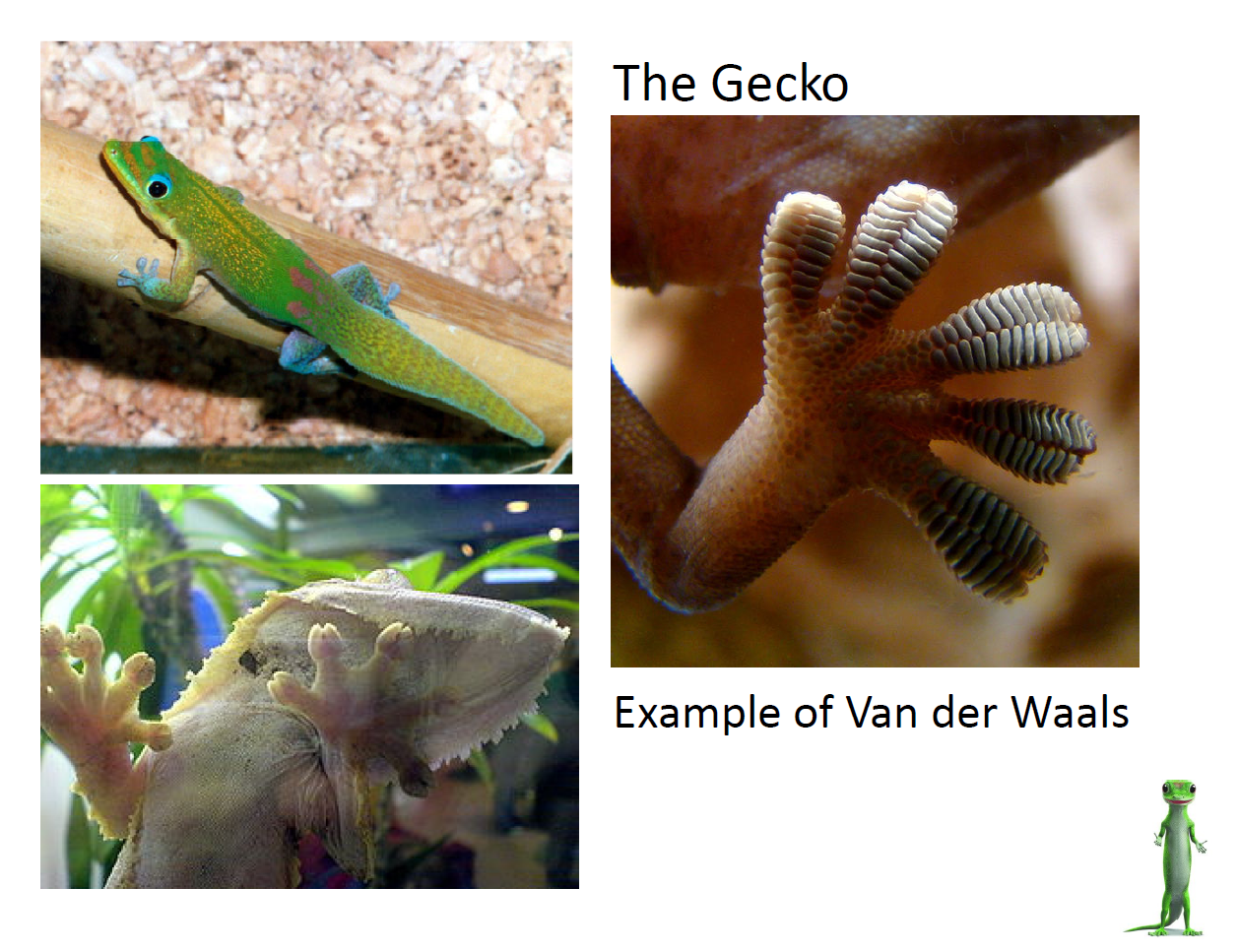 For Fun!
https://www.geico.com/